XXV Jornadas de empleo - UMHRelaciones Laborales y RRHH
Guillermo Pérez Velasco (Unión Salinera de España – Grupo Salins)
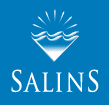 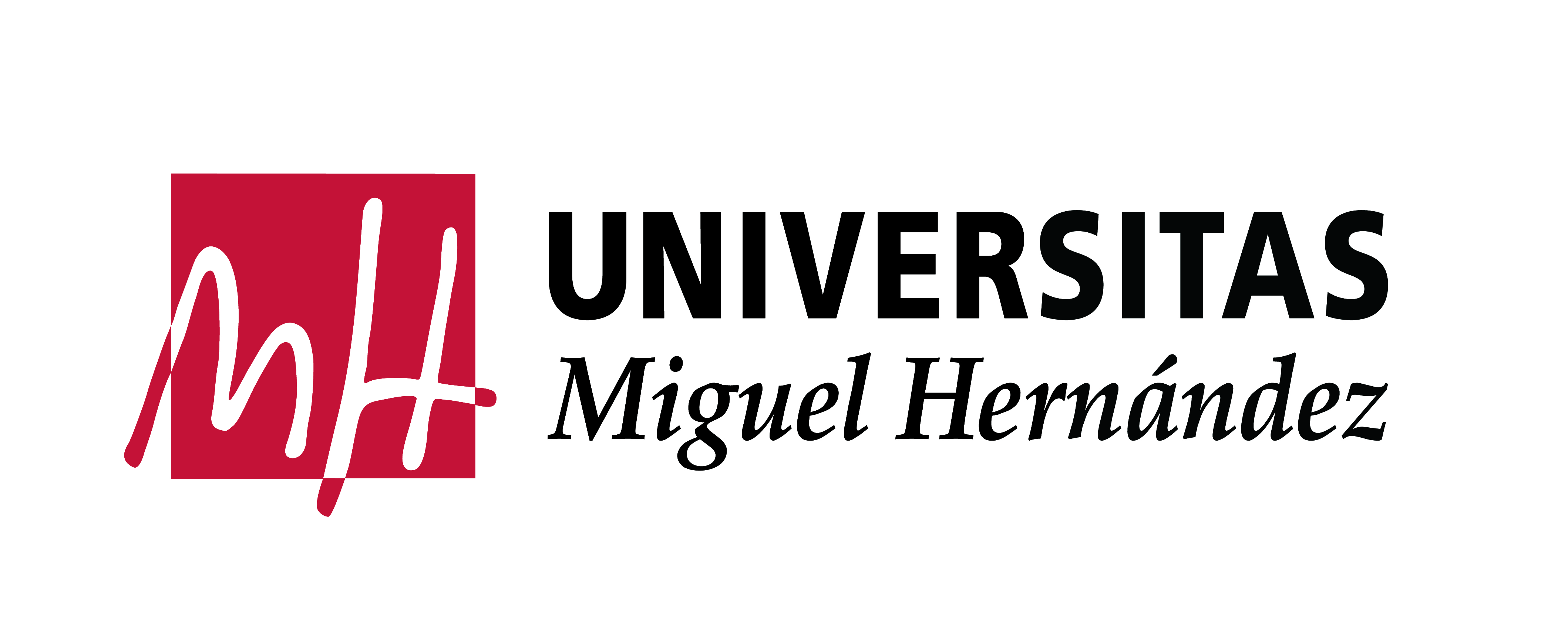 Guillermo Pérez Velasco - XXV Jornadas de empleo UMH - 2021/2022
PRESENTACIÓN
Guillermo Pérez Velasco (Unión Salinera de España – Grupo Salins)

-Contrataciones (Contrat@)
-Altas, bajas, variaciones en la Seguridad Social (Sistema RED)
-Bajas por IT/maternidad/paternidad, etc… (Sistema RED)
-Gestión de AT (con y sin baja) (Delt@)
-Nóminas y finiquitos (>100 empleados SAGE)
-Documentación desempleo (Certific@2)
-IRPF (retenciones/mensual/trimestral/anual)
-Comunicaciones con la Administración (INSS/SEPE/TGSS,…)
-Gestión de ausencias/permisos/registro horario…
-Encuestas (INE, Ministerio de Trabajo, …)
-Etc…
Guillermo Pérez Velasco - XXV Jornadas de empleo UMH - 2021/2022
CONSEJOS PRÁCTICOS : BÚSQUEDA DE EMPLEO
Enfocar la búsqueda de empleo:

Gestorías/Asesorías
Consultoras de RRHH
Departamento de RRHH (Laboral/Selección/Perfil Generalista)
Empresas de Trabajo Temporal
Despacho de abogados/as
Servicios de PRL/Mutuas de AT-EP
Otros: Trabajo autónomo/oposiciones para la Admón. Pública
Guillermo Pérez Velasco - XXV Jornadas de empleo UMH - 2021/2022
CONSEJOS PRÁCTICOS : BÚSQUEDA DE EMPLEO
2) Utilizar herramientas disponibles:

Universidad (Observatorio Ocupacional) CV + carta presentación
Agencias de colocación/ADL ayuntamientos
SPE (Labora/SEPE)
Portales de búsqueda de empleo (Infojobs, Indeed,Monster…)
Redes Sociales (Linkedin, Instagram, FB)
Candidatura espontánea (webs de las empresas/mails de contacto)
ETT’s (Randstad, Adecco, Manpower, Eurofirms, Michael Page, etc…)
Acudir a ferias de empleo (Empleo Weekend UMH, etc…)
Guillermo Pérez Velasco - XXV Jornadas de empleo UMH - 2021/2022
CONSEJOS PRÁCTICOS : BÚSQUEDA DE EMPLEO
ANÉCDOTA PERSONAL: Charla informativa RRHH

3) Escucha activa pero ;

4) Creed en vuestro potencial (marca personal) aptitudes vs. debilidades
Guillermo Pérez Velasco - XXV Jornadas de empleo UMH - 2021/2022
CONSEJOS PRÁCTICOS : ¿Cómo lo hice yo?
MI CASO PARTICULAR

5) Marcar objetivos a medio/largo plazo (mejorar habilidades, idiomas…)

6) Apertura a trabajos coyunturales (primeras líneas del CV)

7) Seguir formándose y aprendiendo (cursos, idiomas, actualidad legislativa…)

8)Prácticas (curriculares/extracurriculares)
Guillermo Pérez Velasco - XXV Jornadas de empleo UMH - 2021/2022
CONSEJOS PRÁCTICOS : En la entrevista de trabajo
9) Informarse sobre la empresa

10) Ser naturales 

11) Expresar la realidad (no invención)
Guillermo Pérez Velasco - XXV Jornadas de empleo UMH - 2021/2022
CONSEJOS PRÁCTICOS : Llegada a una empresa
12) Aprender a relativizar problemas/situaciones 

13) Orden de prioridades y organización

14) Humildad 

15) Gestión de las emociones

16) Adaptabilidad/Adaptación al cambio (polivalencia)
Guillermo Pérez Velasco - XXV Jornadas de empleo UMH - 2021/2022
¡FIN!
¡Muchas gracias a tod@s!
Guillermo Pérez Velasco - XXV Jornadas de empleo UMH - 2021/2022